КОЛЯДКИ
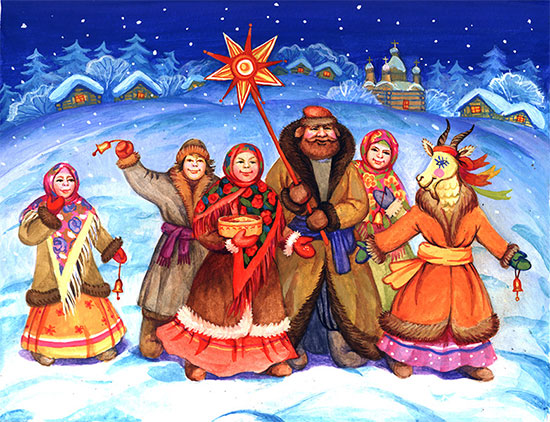 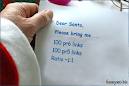 Это блюдо в Британской империи готовят за месяц до Рождества и подают к рождественскому столу. Что это за блюдо?
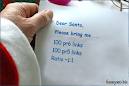 РОЖДЕСТВЕНСКИЙ ПУДИНГ
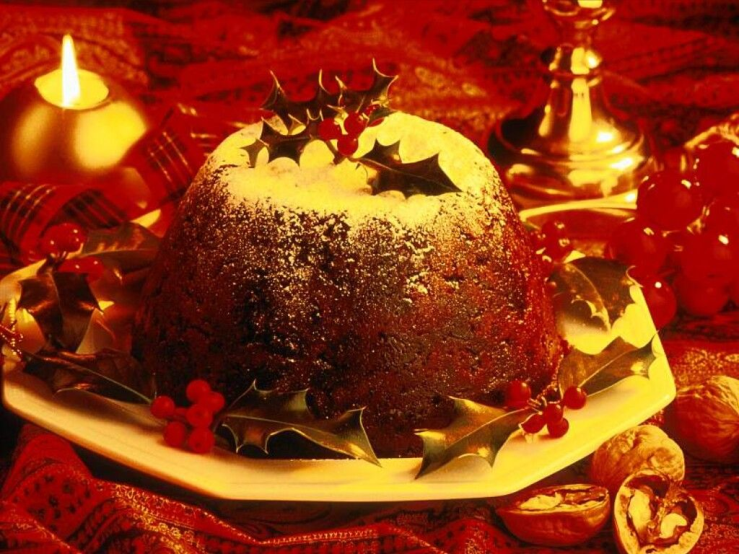 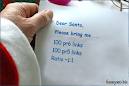 It’s time to count your points!
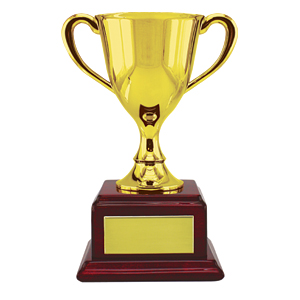 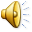 We Wish You a Merry Christmas
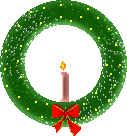 We wish you a merry Christmas,
We wish you a merry Christmas,
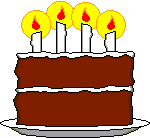 We wish you a merry Christmas,
And a happy New Year!
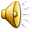